HALLOWEEN STYLE GUIDE
2022
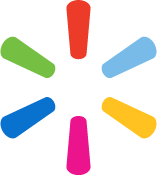 Purpose of these Guidelines
These guidelines address style and quality for a specific product category within Walmart.com
These guidelines contain key information on how to correctly format item content and fill out key attributes to ensure item is discoverable on site.
PDP Best Practices:
Clearly shows and tells about item features and benefits.
Uses supplemental rich content to educate and inspire
Is clear, correct, and error-free: please use spell check before entering information into the Full Item Spec.
Leads to higher conversion for customers.
[Speaker Notes: DESIGN NOTE: If you add or delete rows, make sure to center and middle-align the table.]
Product Name
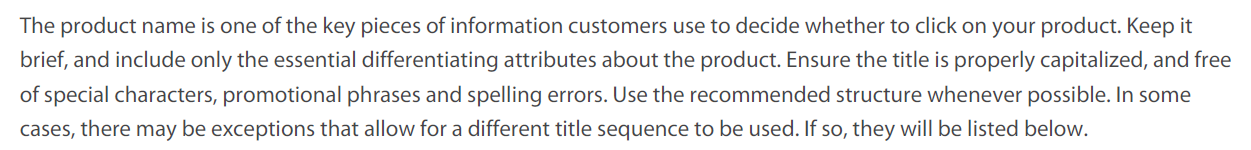 Examples:
Images
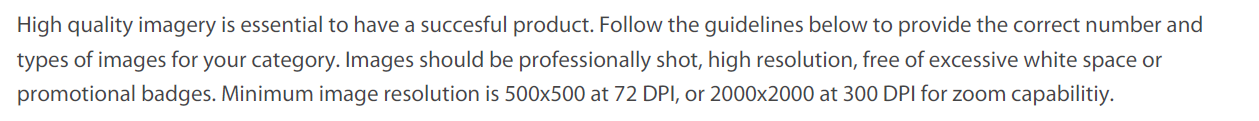 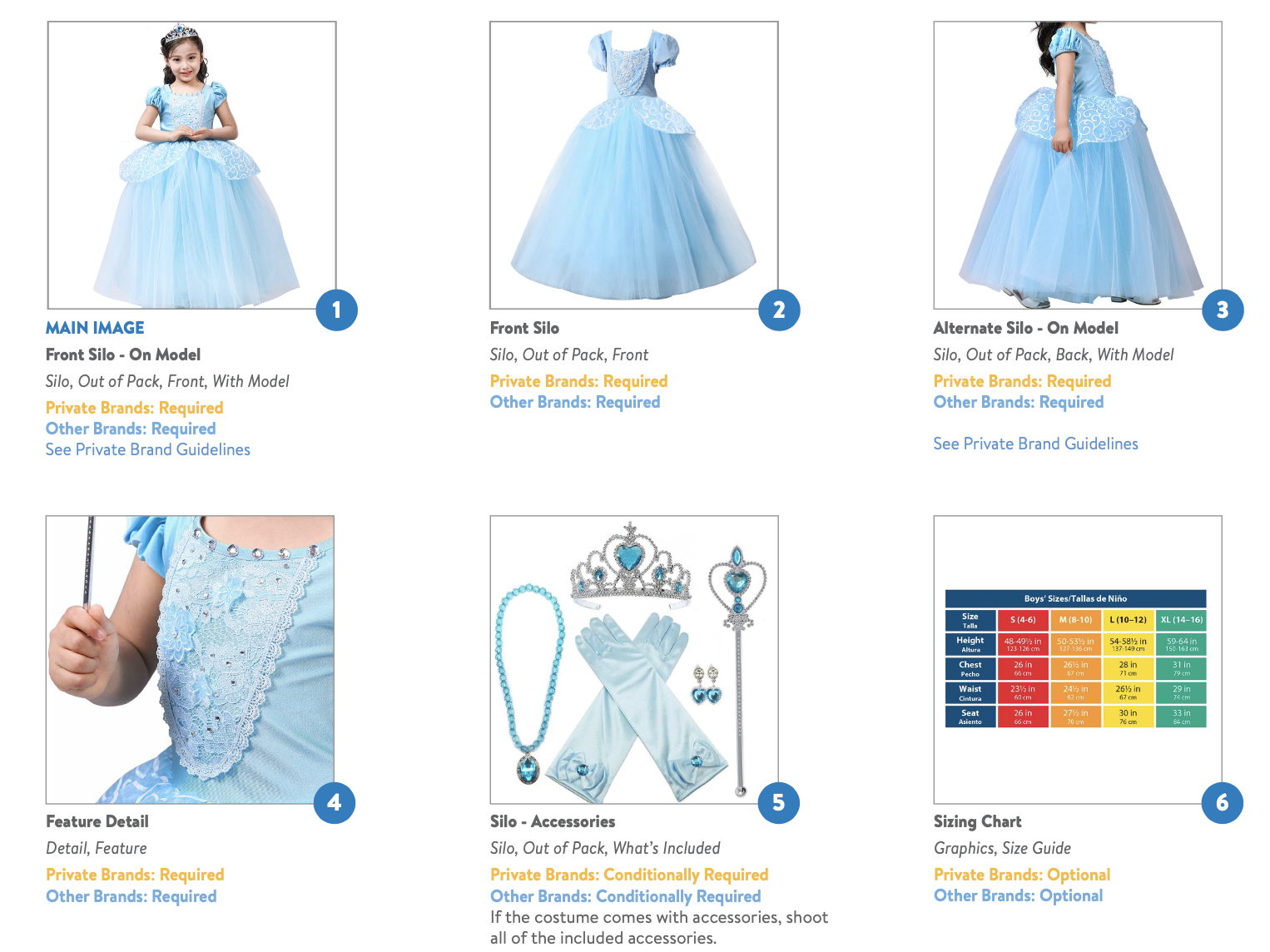 Reminders:
Everyone needs a Halloween Costume. Please use a diverse range of models, wherever possible.

Minimum of 5 images is required.
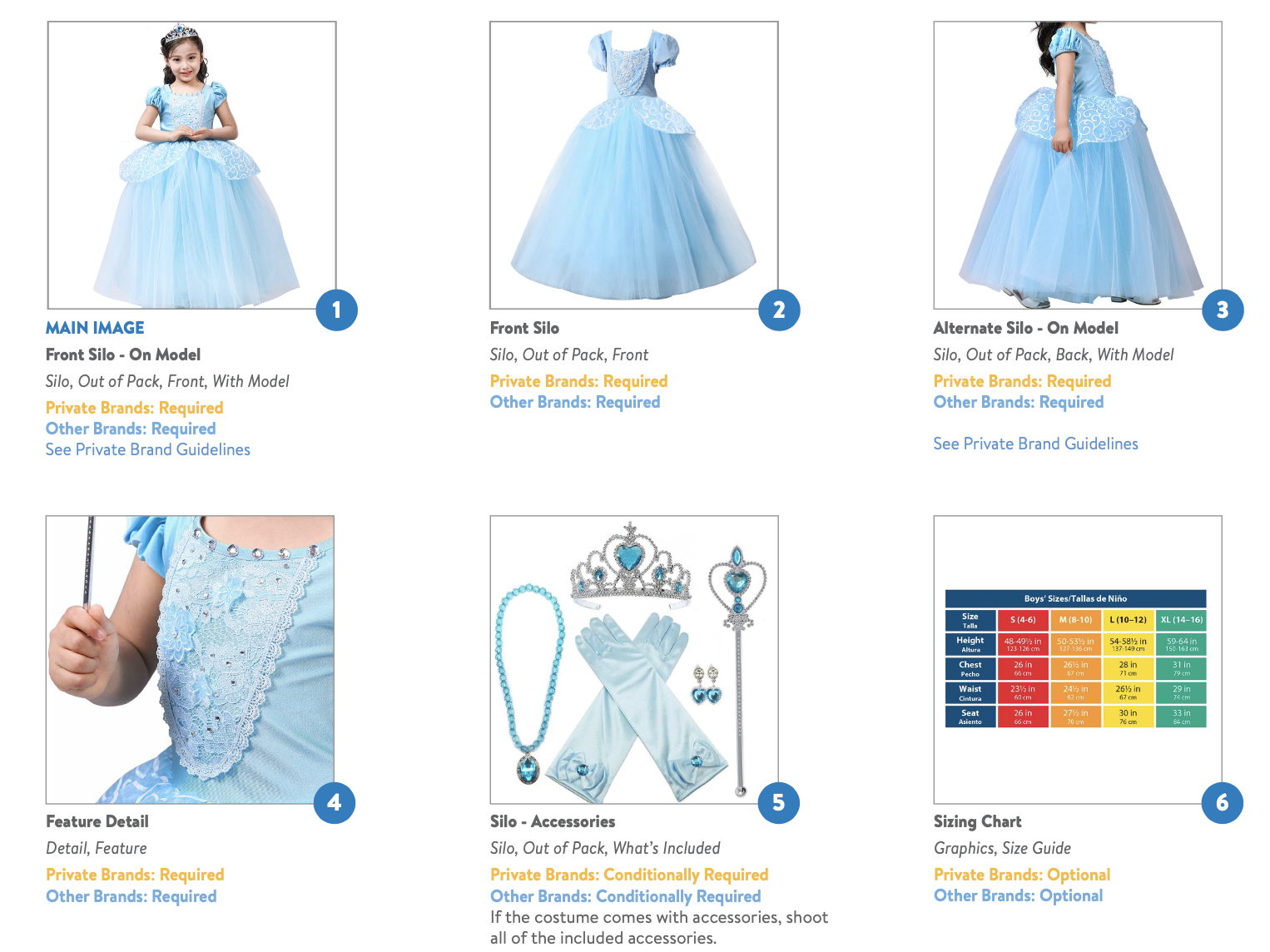 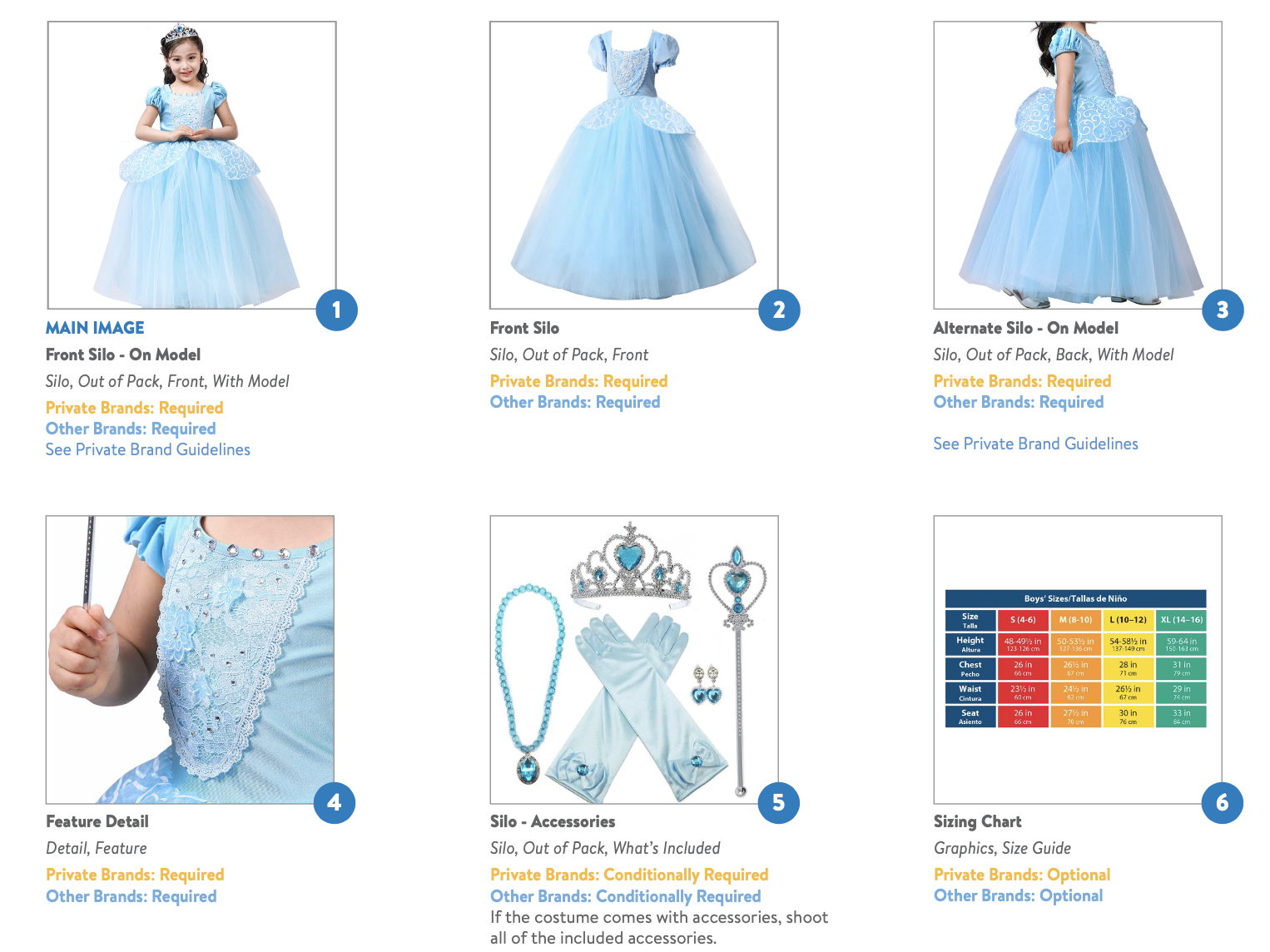 Key Features + Description
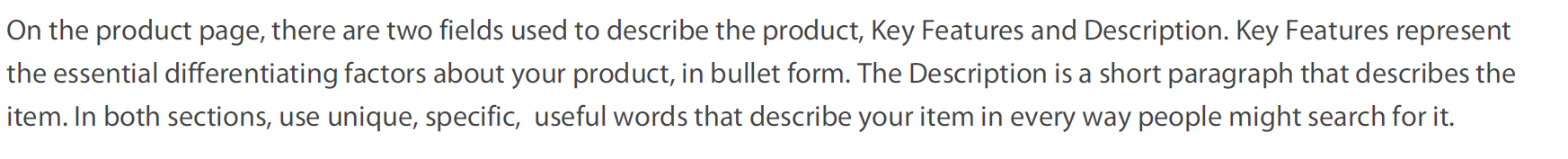 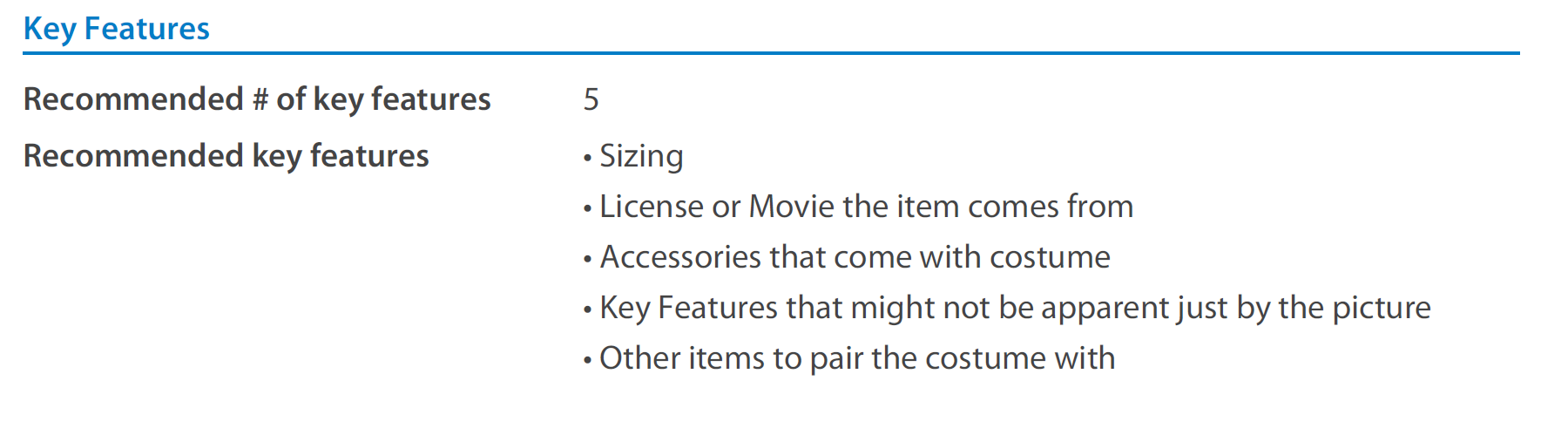 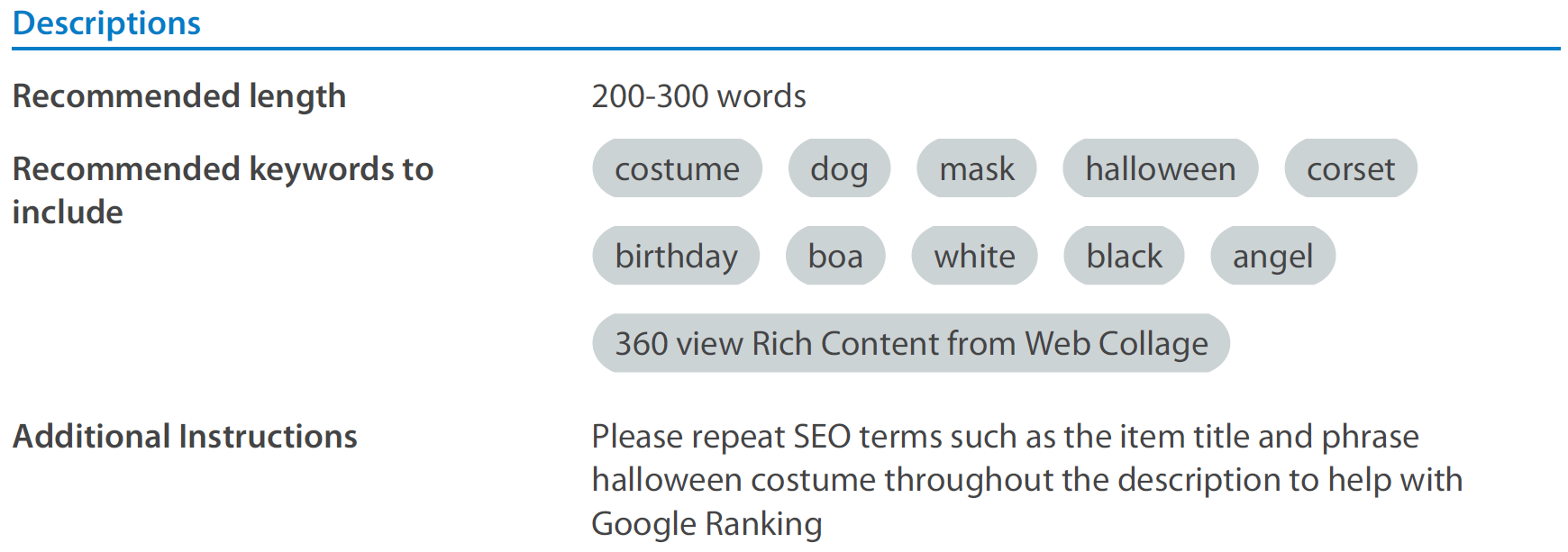 Key Attributes
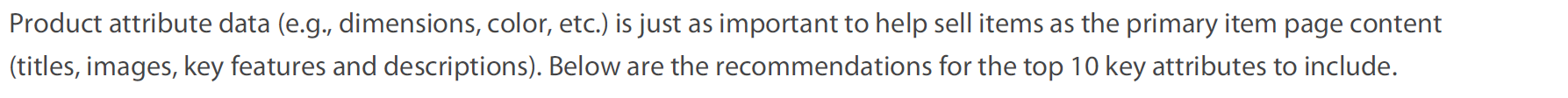 Key Attributes Continued
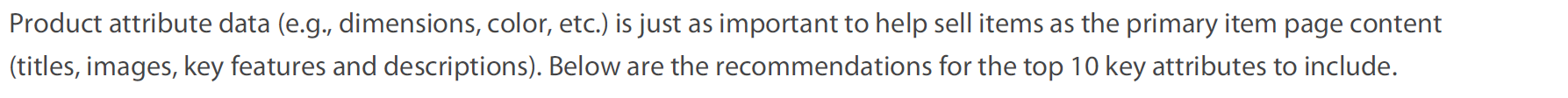 Trust & Safety Guidelines
We may remove an items in our sole discretion are inappropriate, including, but not limited to:
Products that are derogatory towards or may stereotype based on race, ethnicity, culture, gender, sexual orientation, religion or nationality.
Products with obscene or sexually suggestive titles, descriptions or images, including content that may sexualize an ethnicity, culture, religion, or minors.
Decline costumes or props that are overly realistic or gory, in poor taste, or may reference or depict violence. 
Products that may portray, mock, glorify, or promote:
Animal Cruelty
Violence, self-harm, suicide
Natural or man-made disasters
Criminal or illegal activity 
Tragic historical or news events
Thank you!